Shapes
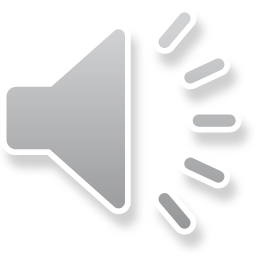 A triangle has three sides.
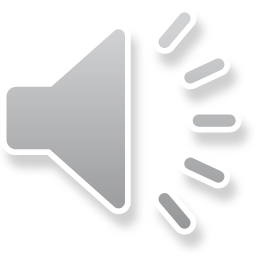 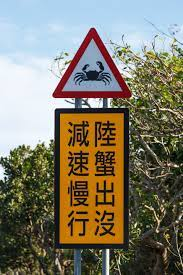 Triangle
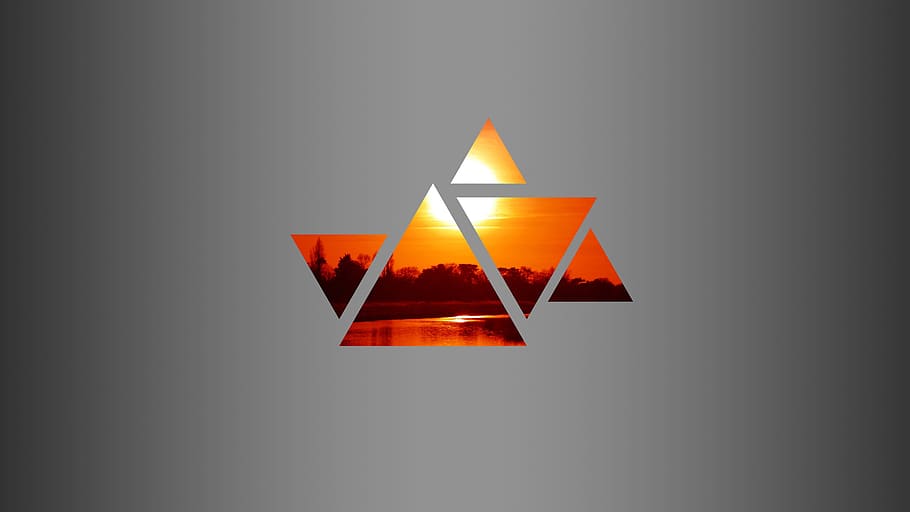 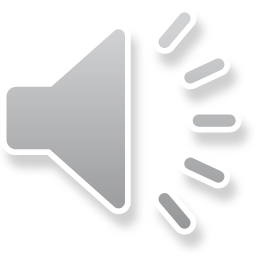 三角形
A circle is round.
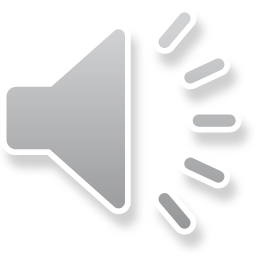 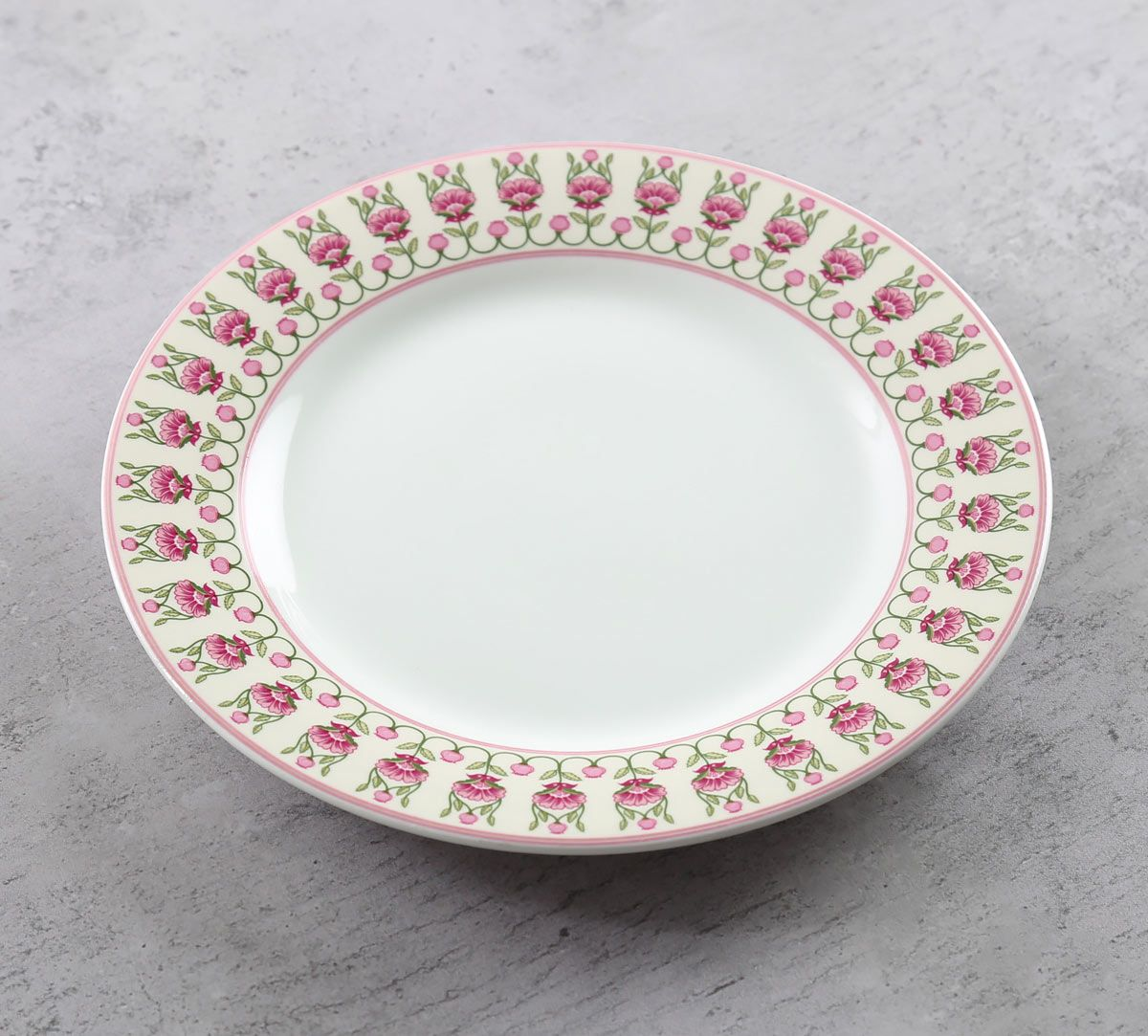 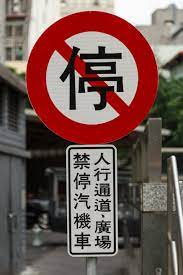 Circle
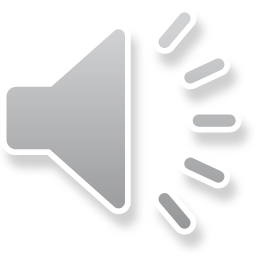 圓形
What shape is it?
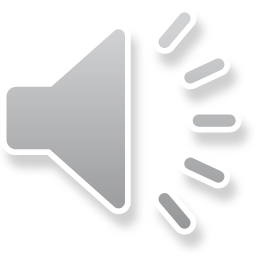 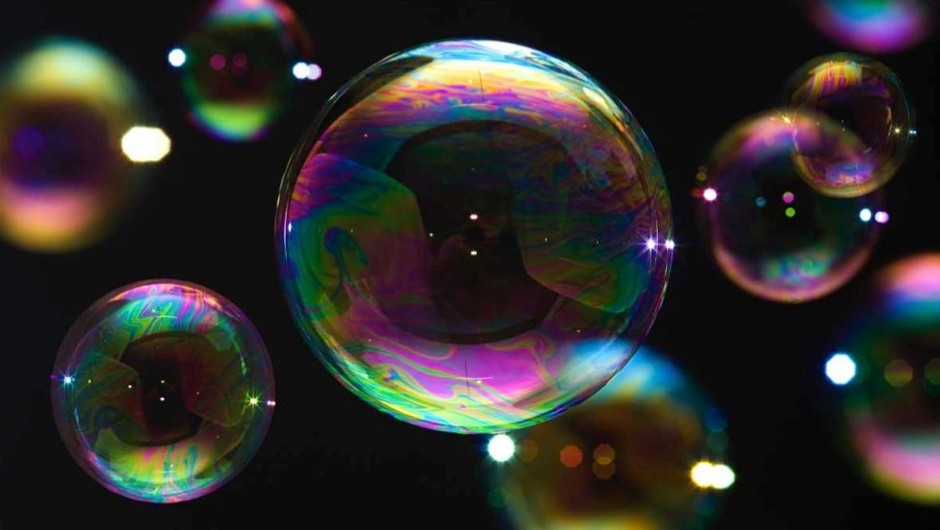 Circle
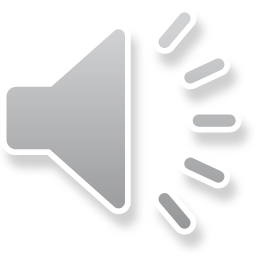 What shape is it?
What shape is it?
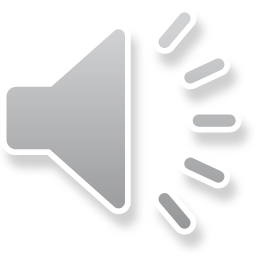 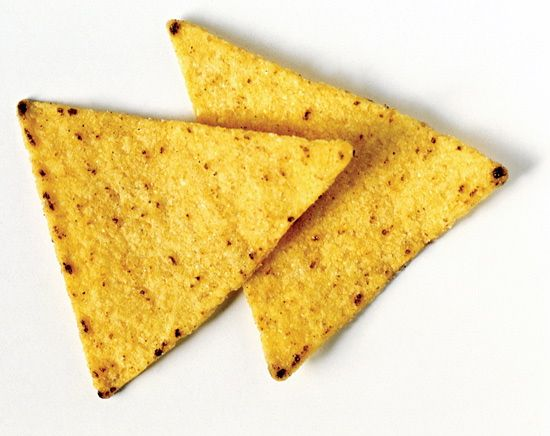 Triangle
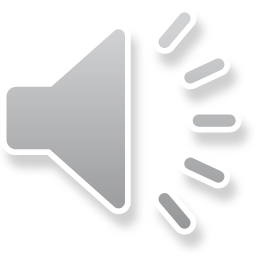 A square has four corners.
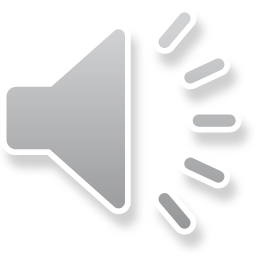 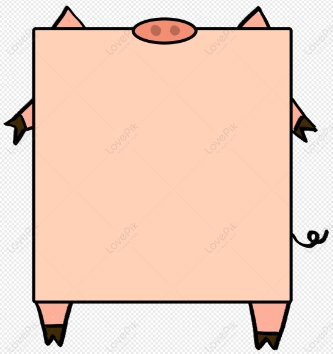 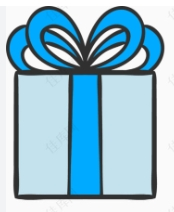 square
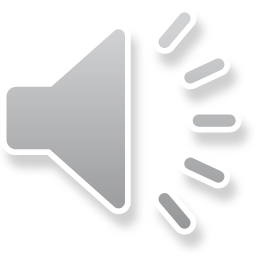 正方形
A rectangle has two long sides and two short sides.
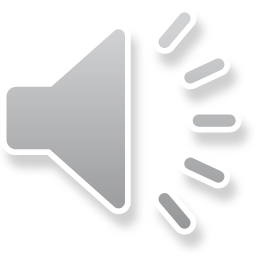 rectangle
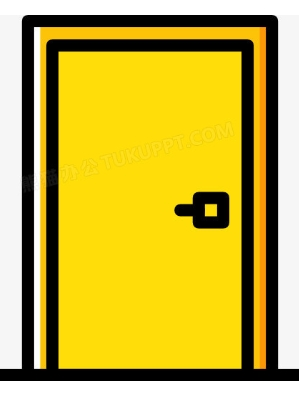 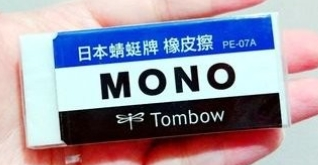 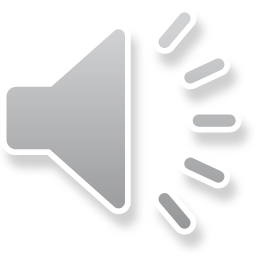 長方形
What shape is it?
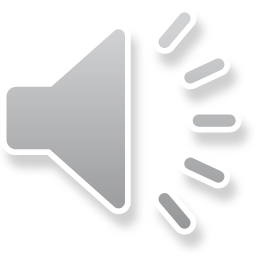 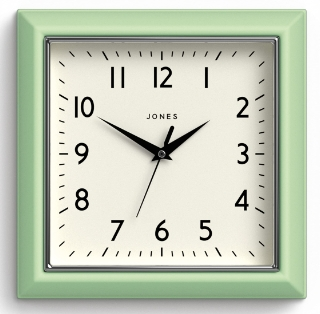 square
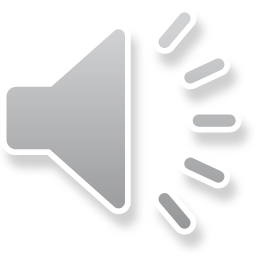 What shape is it?
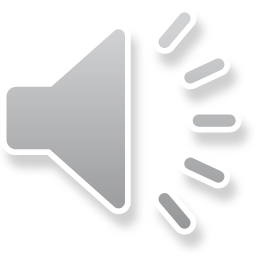 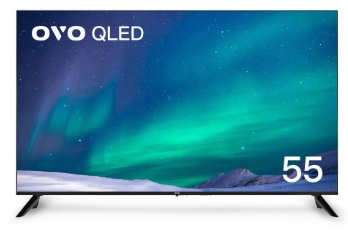 rectangle
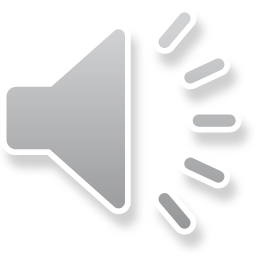 Triangle
Circle
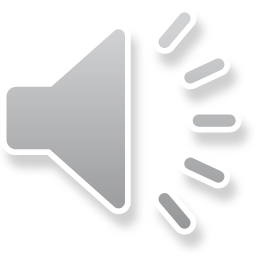 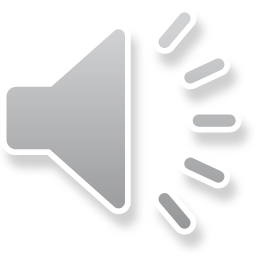 rectangle
square
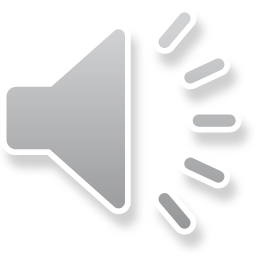 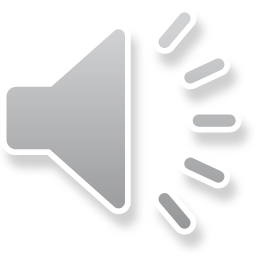 找出一樣的圖形。
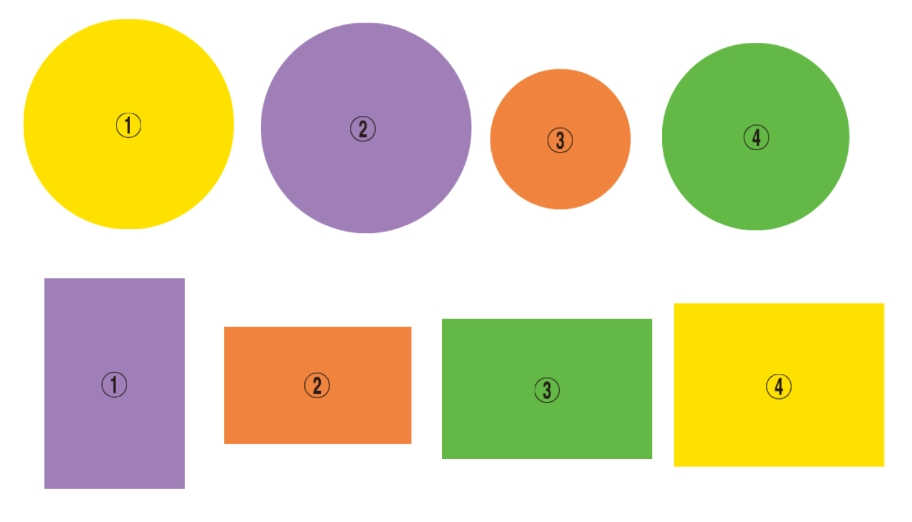 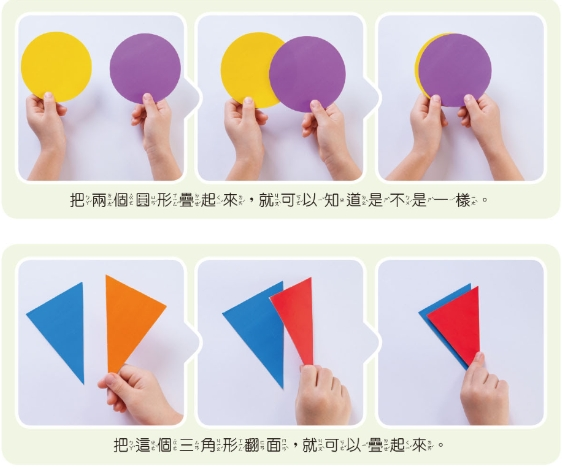 找出一樣的圖形。
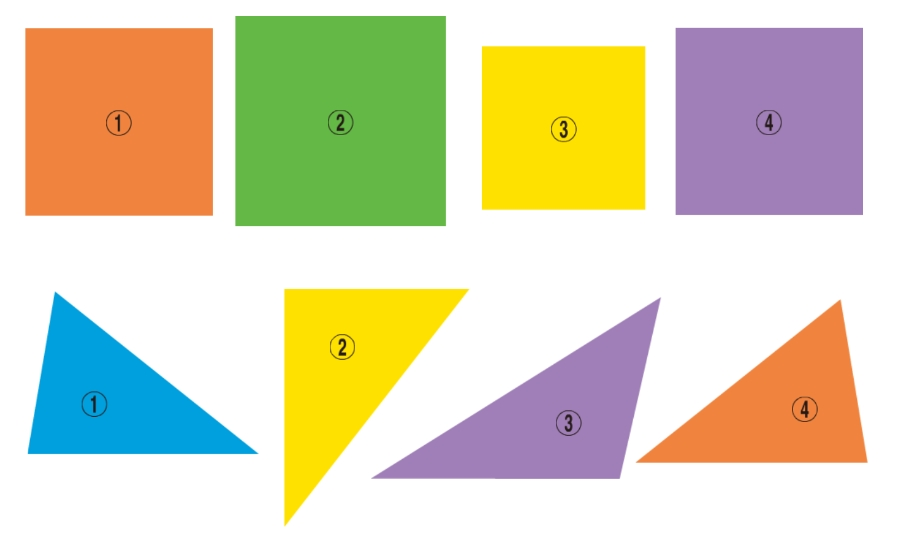 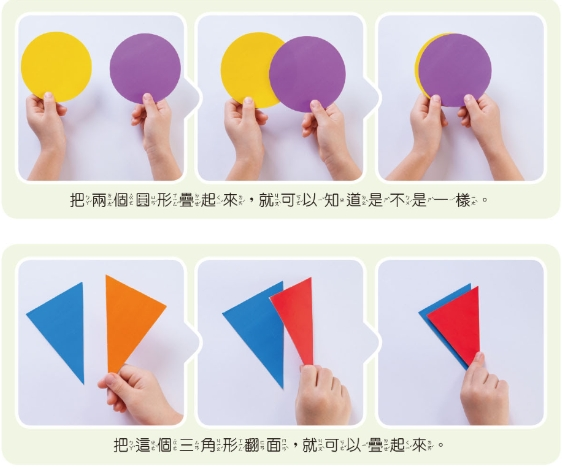 附件怎樣變整齊?
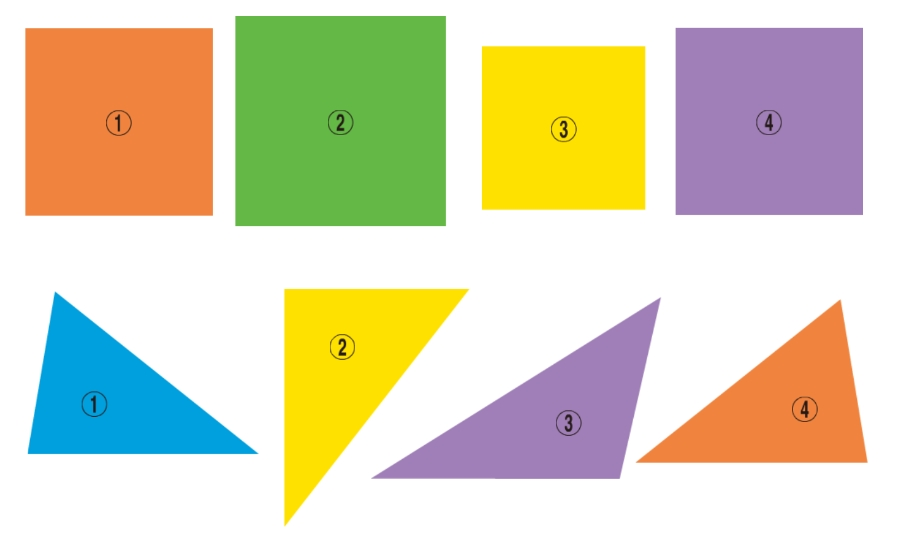 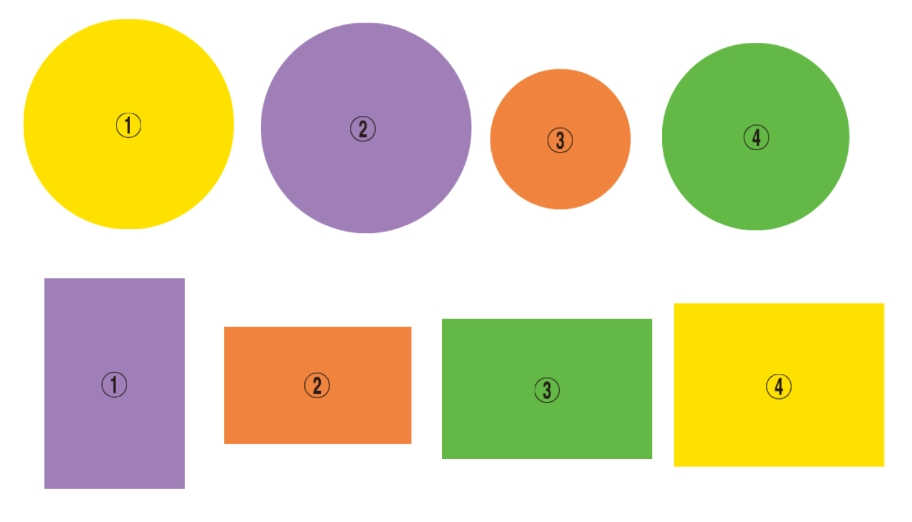 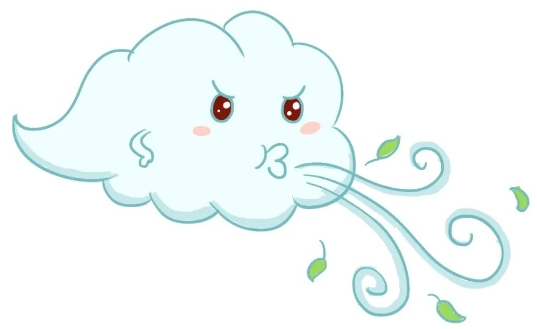 大風吹
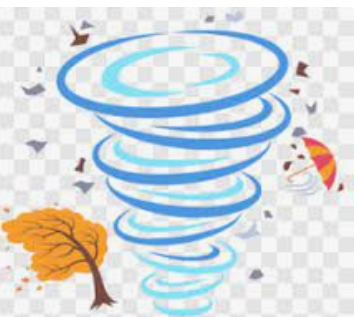 颱風吹
做出形狀、大小
一樣的圖形。
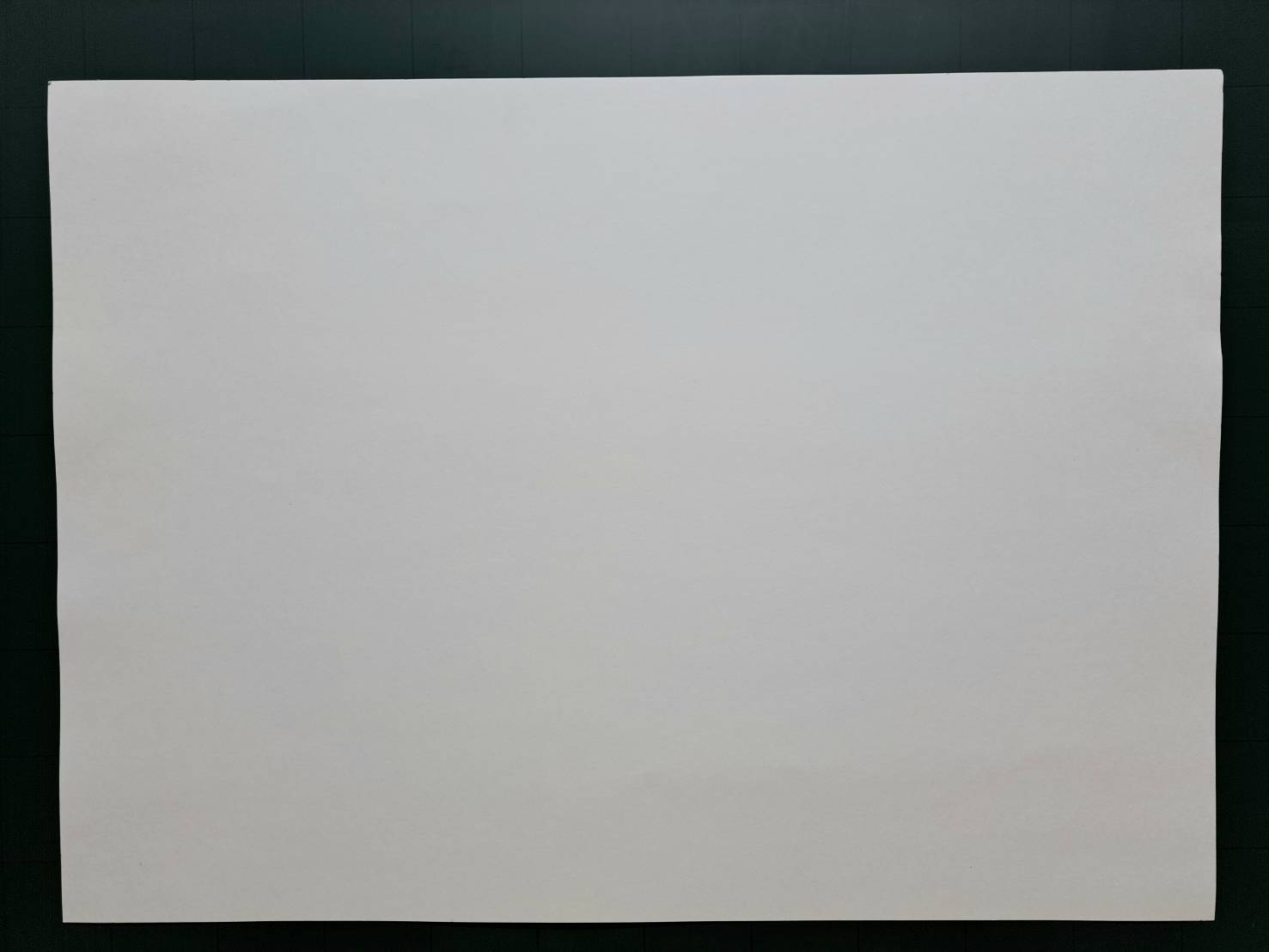 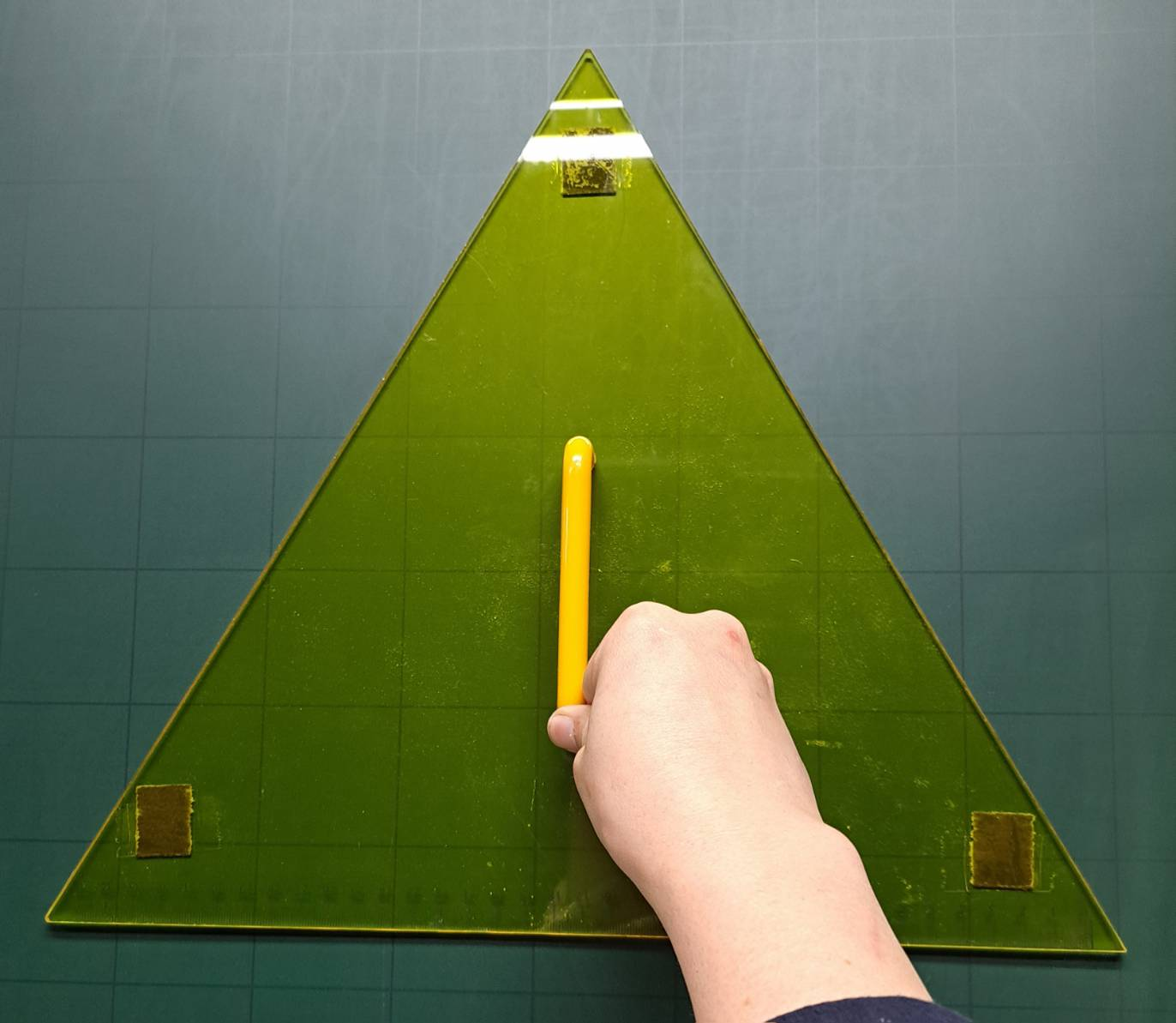 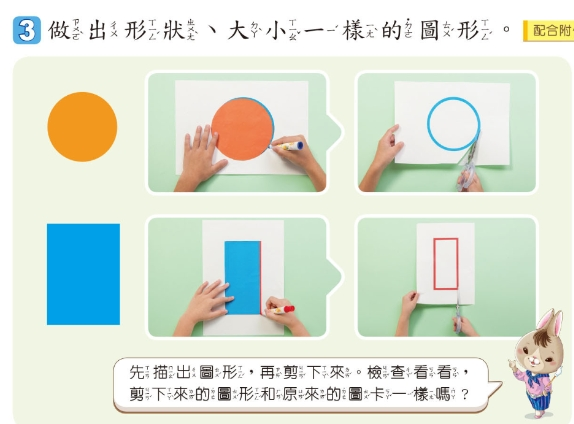 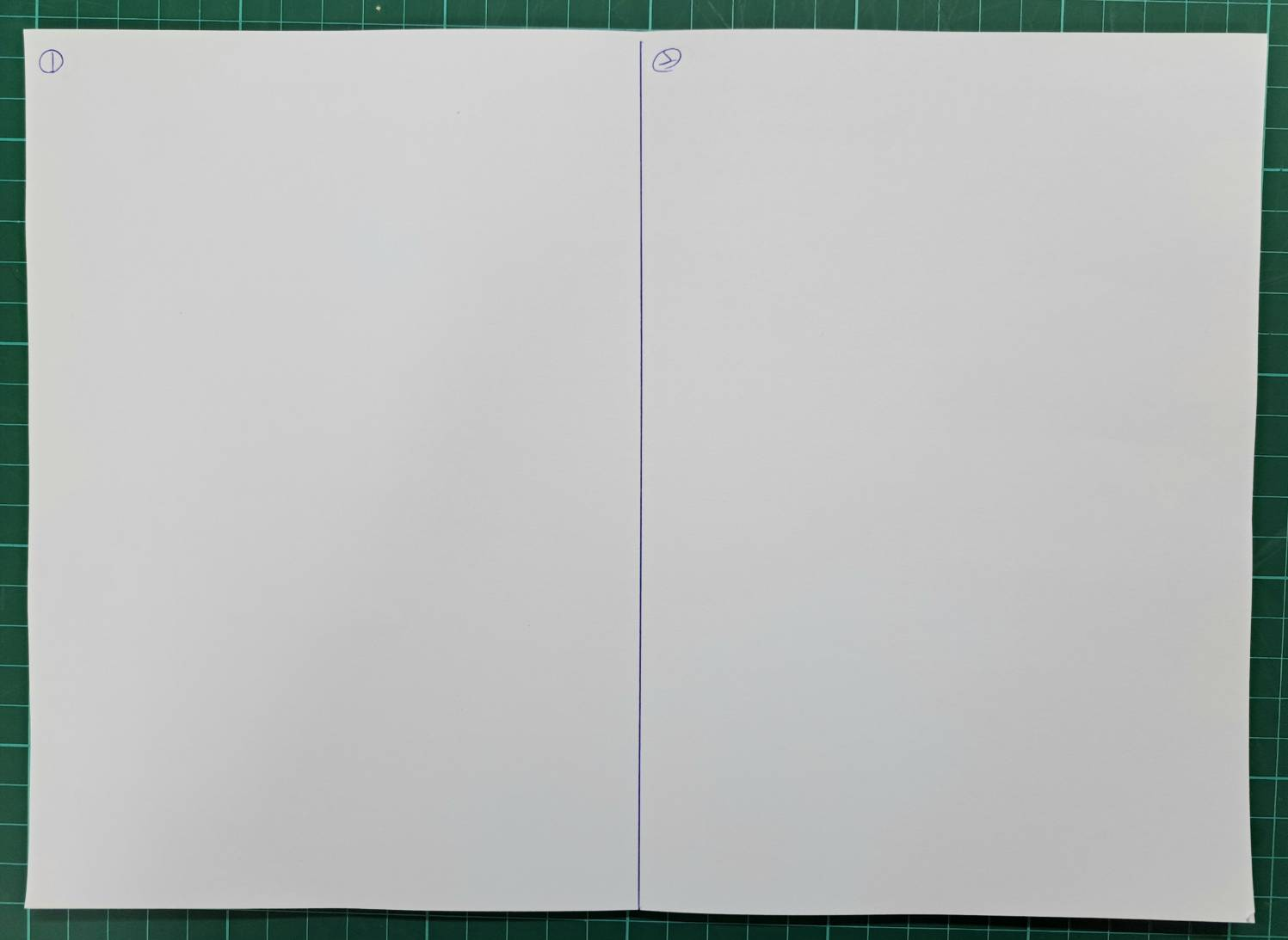 分組合作 ~ 分圖形
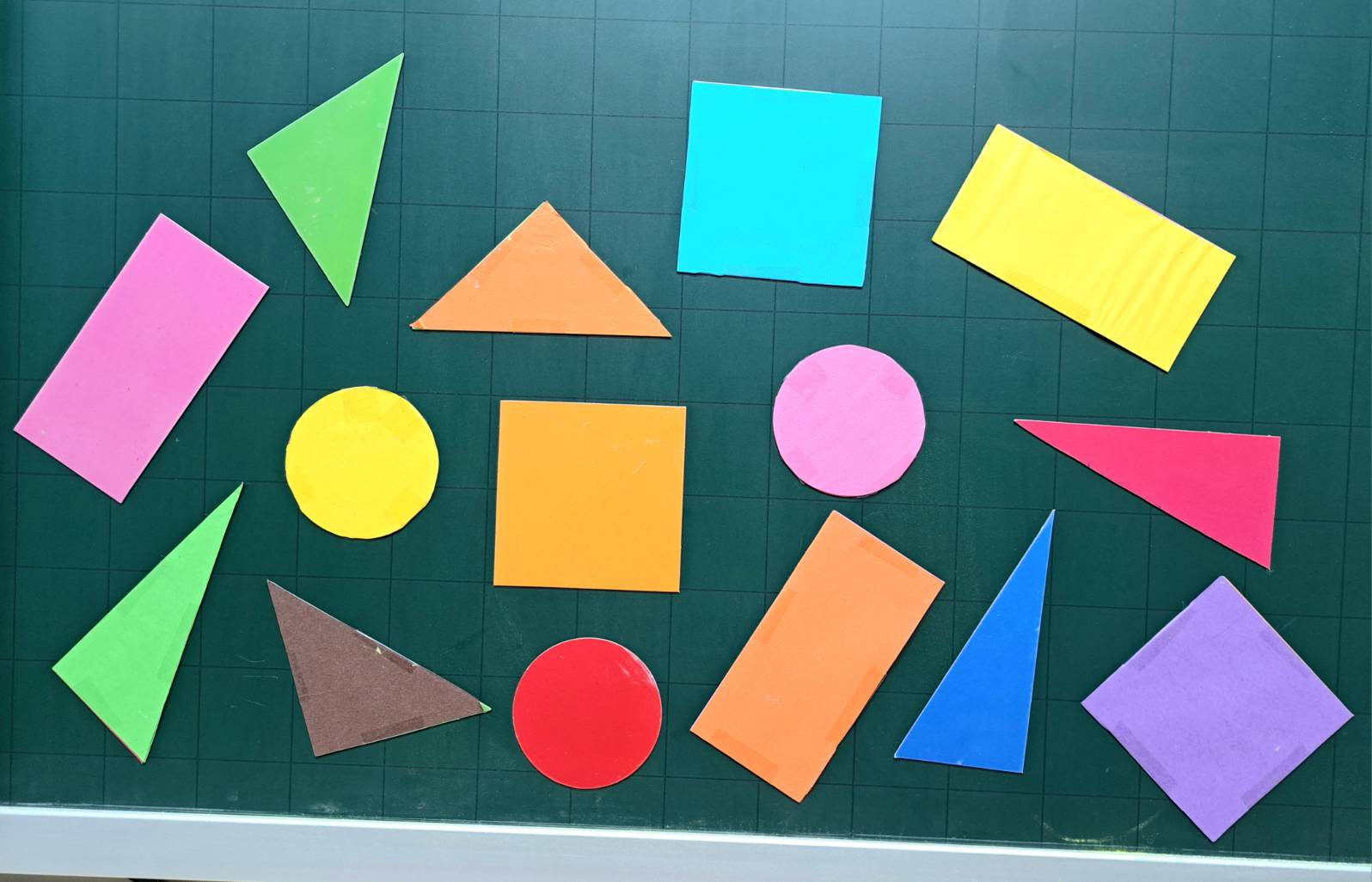 討論 :
1.可分成
  幾堆?
 
2.如何分 
 工，才
 能迅速
 拿下圖
 卡，並
 整理好?
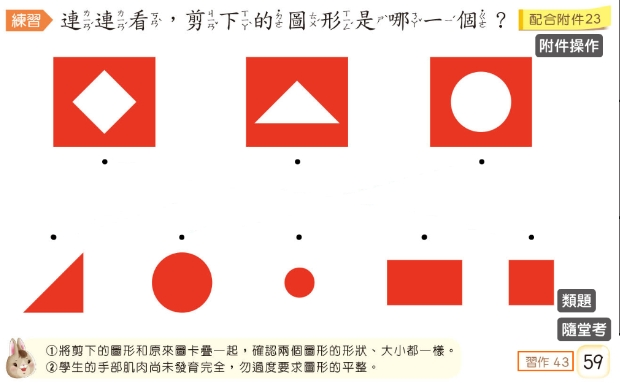